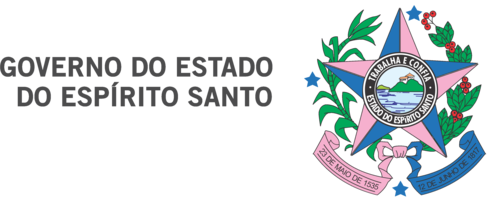 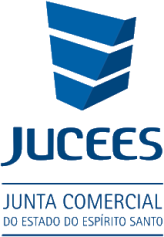 SIMPLIFICA-ES
Panorama – Fevereiro/19
DADOS ESTATÍSTICOS
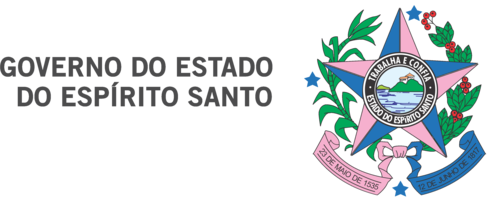 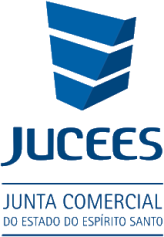 JUCEES
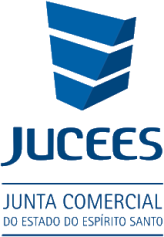 SEFAZ
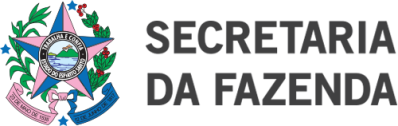 CORPO DE BOMBEIROS
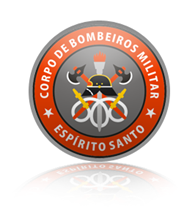 IEMA
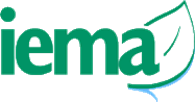 VISA
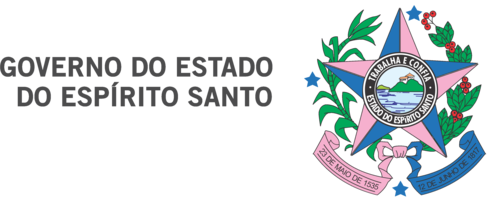 IDAF/AGERH
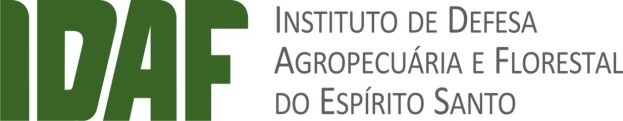 PANORAMA MUNICÍPIOS
MUNICÍPIOS
*Com base na quantidade de documentos emitidos em 2019
MUNICÍPIOS
MUNICÍPIOS
MUNICÍPIOS